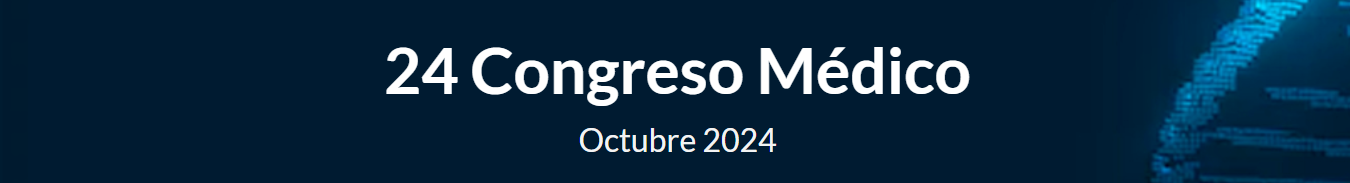 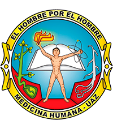 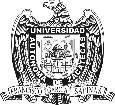 LOGO
Intoxicación por administración de suplementos nutricionales 
Presentación de un caso (Título del trabajo cuya extensión se limite a dos líneas) 

Mariela Avitia-Carranza1*, Nombre Apellido2 y Nombre Apellido3 (ponente en negritas) máximo 5 integrantes
1Licenciatura de Médico General, Unidad Académica de Medicina Humana y CS. Universidad Autónoma de Zacatecas. Campus SXXI, Edificio 3, 98160 Zacatecas, Zacatecas, México. 2Dirección completa de la (s) institución (es) de afiliación. 3Dirección completa de la (s) institución (es) de afiliación. *Correo: dralorena.carrasco@uaz.edu.mx
Introducción
Actualmente, la población tiene presente otras alternativas para su­plementar su dieta habitual con adición de uno o varios nutrientes, tales como los suplementos nutricionales (SN), los cuales muchas veces son utilizados como complemento a la dieta, sin mayor respaldo científico que justifique su uso (Petróczi et al., 2008). Los SN incluyen vitaminas, minerales, hierbas medicinales, aminoácidos, enzimas y muchos otros productos. Los suplementos dietéticos se ofertan en varias formas: pastillas o píldoras tradicionales, cápsulas, en polvo, en bebidas y barras energéticas. Los suplementos uso común se encuentran las vitaminas D y E, los minerales como el calcio y el hierro, las hierbas como la equinácea, ajo, glucosamina, los probióticos y los aceites de pescado (Cabanillas et al., 2009). Estos productos, suelen estar acom­pañados de una propaganda comercial que los presentan como sustancias milagrosas que contribuyen a diversos objetivos para mantener la salud, sin embargo pueden ocasionar complicaciones graves (Ghodake et al., 2012)
Resultados
Actualmente, la población tiene presente otras alternativas para su­plementar su dieta habitual con adición de uno o varios nutrientes, tales como los suplementos nutricionales (SN), los cuales muchas veces son utilizados como complemento a la dieta, sin mayor respaldo científico que justifique su uso (Petróczi et al., 2008). Los SN incluyen vitaminas, minerales, hierbas medicinales, aminoácidos, enzimas y muchos otros productos.
IMAGEN O GRAFICA
Figura 3. XXXXXXXXXXXXXXXXXXXXXXXXXXXX
XXXXXXXXXXXXXXXXXXXXXXXXXXXXXXXXXXXXXXXXXXXXXXXXXXXXXXXXXXXXXXXXXXXXXXXXXXXXXXXXXXXXXXXXXXXXXXXXXXXXXXXXXXXXXXXXXXXXXXXXXXXXXXXXXXXXXXXXXXXXXXXXXXXXXXXXXXXXXXXXXXXXXXXXXX
IMAGEN, TABLA  O GRAFICA
Discusión
Al descartar cualquier otra etiología del cuadro clínico se le atribuyen a las alteraciones presentadas en la paciente a la administración de múltiples  suplementos nutricionales, debido a sus efectos farmacológicos e interacciones posibles.
Objetivo
Xxxxxxxxxxxxxxxxxx
Figura. 1  XXXXXXXXXXXXXXXXXXXXXXXXXX
XXXXXXXXXXXXXXXXXXXXXXXXXXXXXXXXXXXXXXXXXXXXXXXXXXXXXXXXXXXXXXXXXXXXXXXXXXXXXXXXXXXXXXXXXXXXXXXXXXXXXXXXXXXXXXXXXXXXXXXXXXXXXXXXXXXX
Metodología
Xxxxxxxxxxxxxxxxxx
Plasmarlo preferentemente en diagrama de flujo o esquema
IMAGEN, TABLA  O GRAFICA
Conclusiones
Al descartar cualquier otra etiología del cuadro clínico se le atribuyen a las alteraciones presentadas en la paciente a la administración de múltiples  suplementos nutricionales, debido a sus efectos farmacológicos e interacciones posibles.
Referencias:
1.-Petróczi, A., Naughton, DP., Pearce, G., Bailey, R., Bloodworth, A., McNamee, M. Nutritional supple­ment use by elite young UK athletes: fallacies of advice regarding efficacy. J Int Soc Sports Nutr 2008, 5: 22.
2.-Cabanillas, M., Moya, E., González, C., Loria, V., Dassen, C & Lajo, T. (2009). Características y utilidad de los sustitutos de la comida: análisis de los productos comercializados de uso ha­bitual en nuestro entorno. Nutr Hospitalaria 2009; 24(5):535-42.
3.-Bairati I, Meyer F, E Jobi, Gélinas M, Fortin A , Nabid A, F Brochet, Têtu B. 2006. Vitaminas suplementación antioxidante y mortalidad: un ensayo aleatorizado en pacientes con cáncer de cabeza y cuello.  Int J Cancer. 2006 Nov 1; 119 (9): 2221-2224.
 Padalkar R. 2012. A study of oxidative stress and influence of antioxidant vitamins 
supplementation in patients with major 
4.-Ghodake S., Suryakar A., Kulhalli P., depression. Current Neurobiology ; 3 (2): 107-111
Figura. 2. XXXXXXXXXXXXXXXXXXXXXXXXXXXX
XXXXXXXXXXXXXXXXXXXXXXXXXXXXXXXXXXXXXXXXXXXXXXXXXXXXXXXXXXXXXXXXXXXXXXXXXXXXXXXXXXXXXXXXXXXXXXXXXXXXXXXXXXXXXXXXXXXXXXXXXXXXXXXXXXXXXXXXXXXXXXXX
XXXXXXXXXXXXXXXXXXXXXXX